CHYLOMICRON METABOLISM: THE FATE OF DIETARY FAT
Apo AI
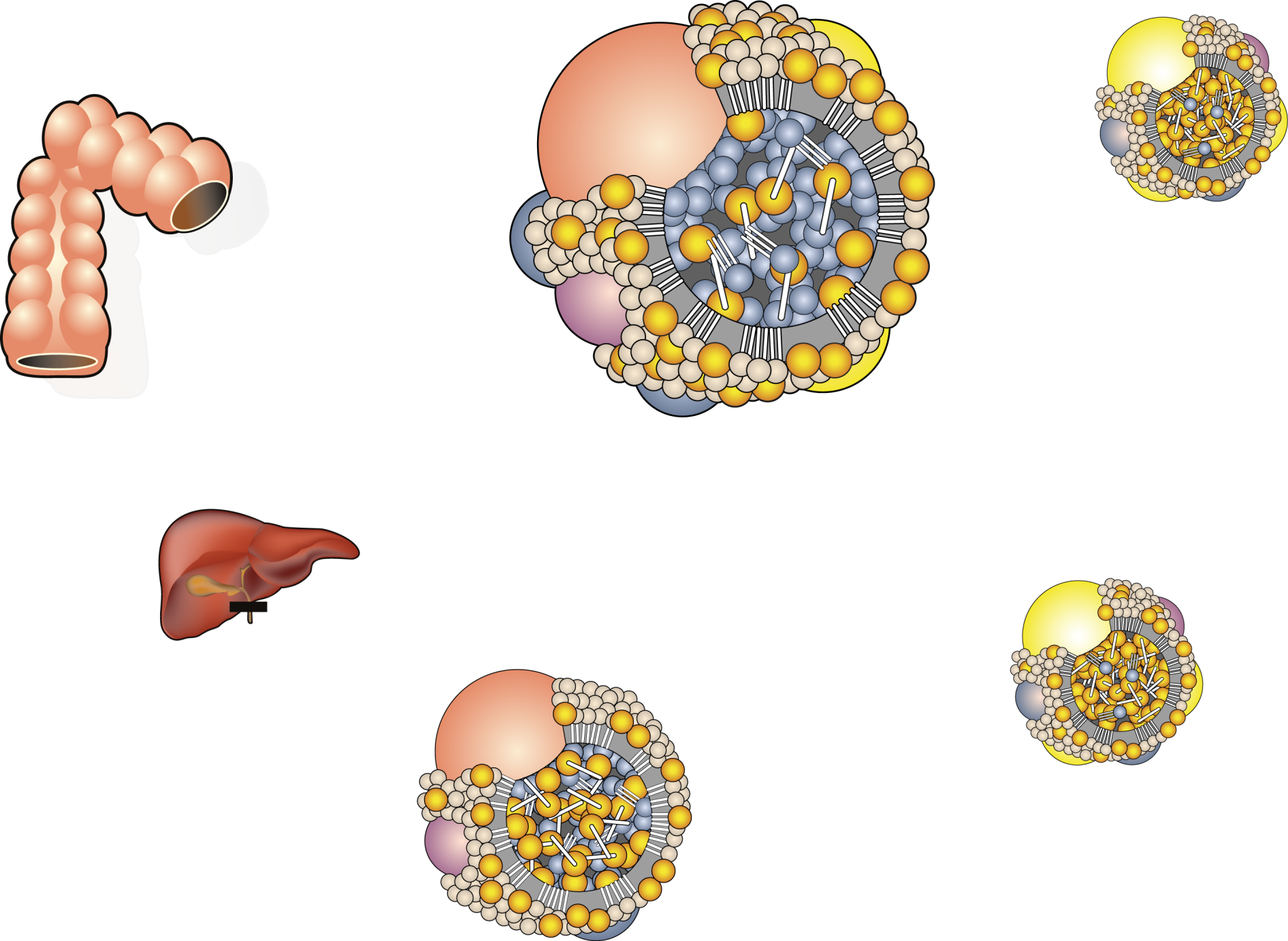 Triglyceride
Apo B48
Apo CII
Apo CIII
Apo E
HDL
Gut
Liver
Cholesteryl ester
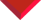 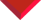 Apo CII
Apo E
Chylomicron
Apo CIII
Fatty acids
Tissues
(adipose, muscle)
LPL
Remnant
receptor (LRP)
Apo AI, AIV
HDL
Apo CII, CIII
Chylomicron remnant
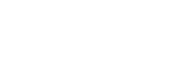 Legend
LPL = lipoprotein lipase